Figure 4 Responses to early secretory antigenic target 6 (ESAT-6) (A), culture filtrate protein 10 (CFP10) (B), and ...
Clin Infect Dis, Volume 40, Issue 9, 1 May 2005, Pages 1301–1308, https://doi.org/10.1086/429245
The content of this slide may be subject to copyright: please see the slide notes for details.
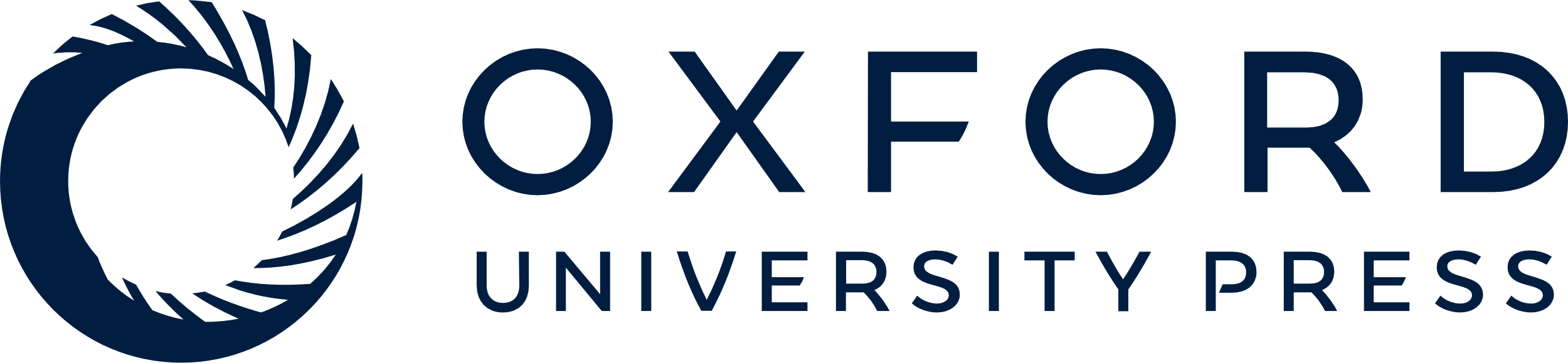 [Speaker Notes: Figure 4 Responses to early secretory antigenic target 6 (ESAT-6) (A), culture filtrate protein 10 (CFP10) (B), and PPD (C) during the course of therapy. Results are mean values determined by 2 independent observers, given as spots per million PBMCs, less the values in the background control wells.


Unless provided in the caption above, the following copyright applies to the content of this slide: © 2005 by the Infectious Diseases Society of America]